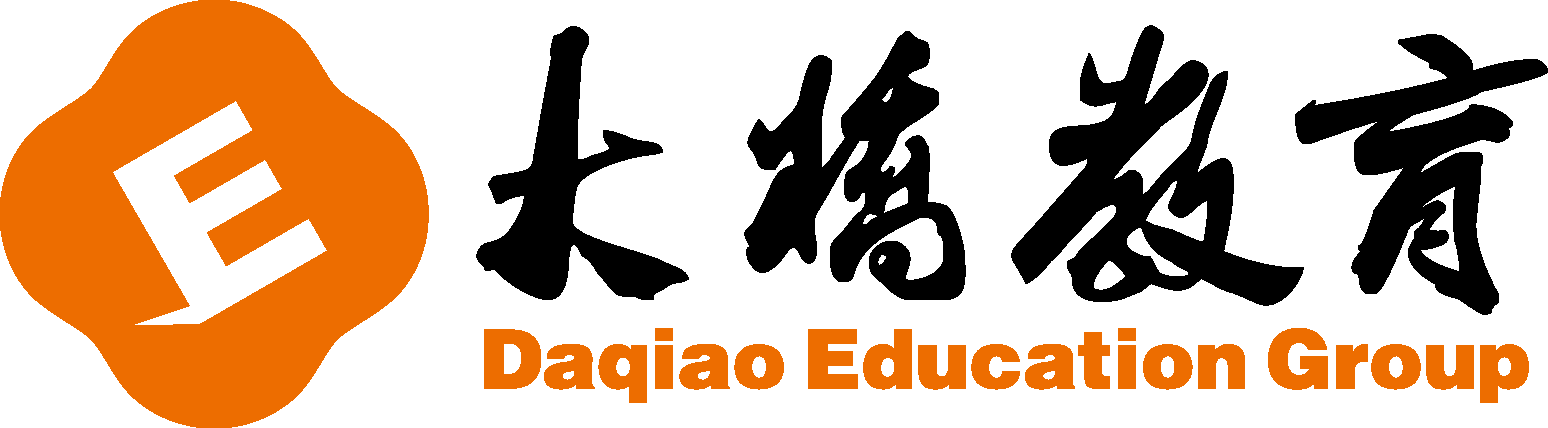 爱学习新概念Lesson 39-40微信教学
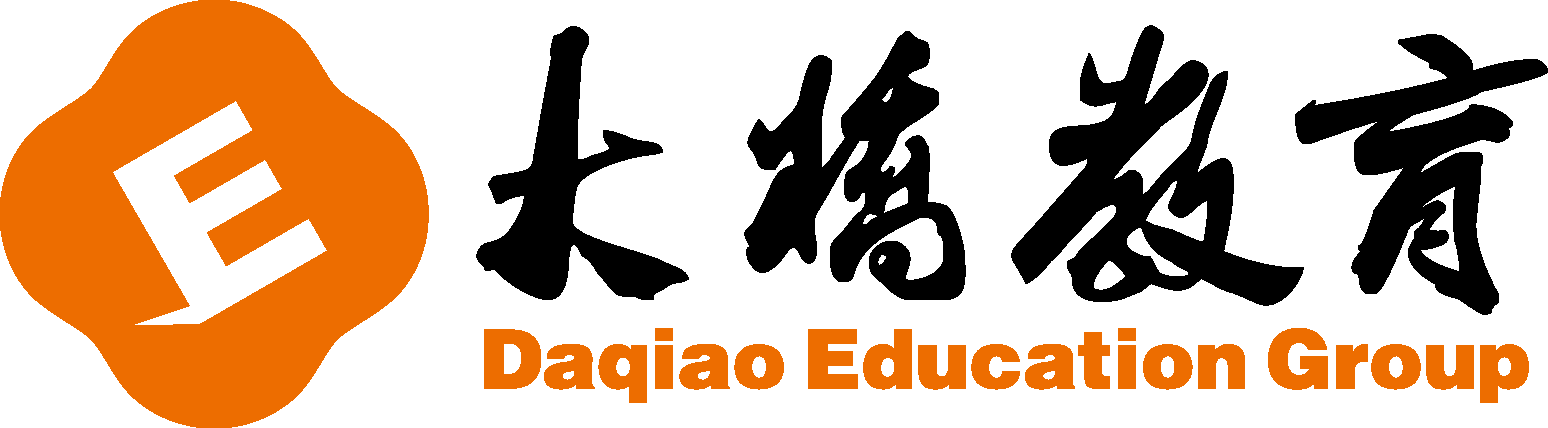 I. 单项选择
(   )1.--- Lucy likes the book. I’m going to send ______.
         A. it he			B. he it			C. it to him
(   )2.---Give it_______ Li Ming, please! 
	A. to				B. for 			C. at			
(   ) 3. Li Jing is sitting _______ John.
	A. in front of 		B. in the front of   	C. front of 		
(   ) 4. Look! Andy is_______ Robert to the bookshop.
	A. taking  			B. putting  			C. looking		
(   ) 5. --- What _______ you _______ with that vase?
           --- I’m going to put it on the table.
        A. are; going   		B. are; going to do	C. are; going to
C
A
A
A
B
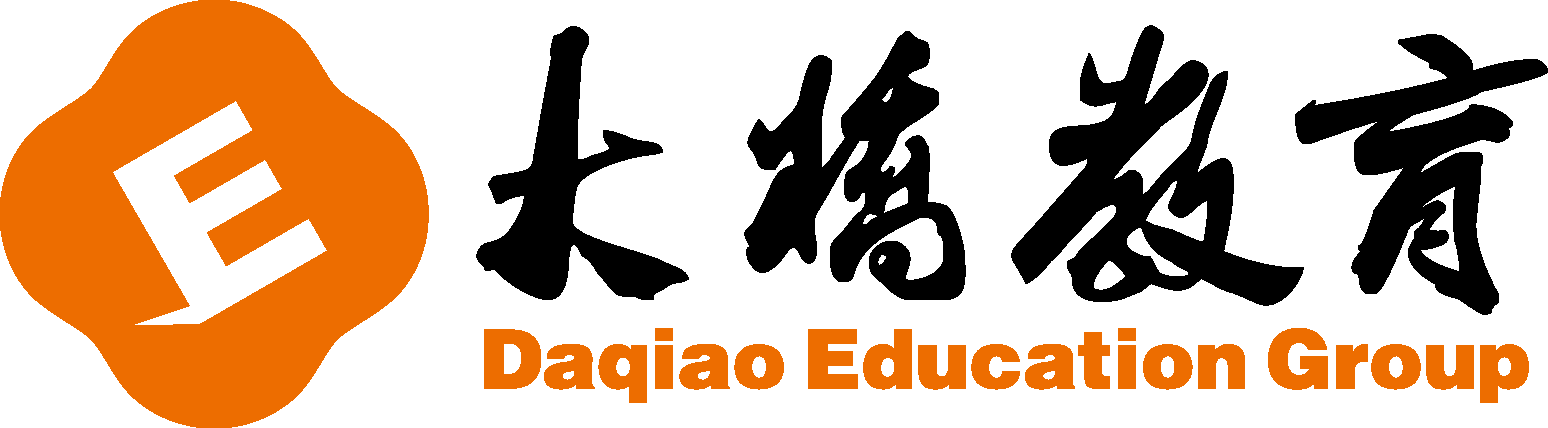 II. 用所给词的适当形式填空
1. _______ (not) open the door.
2. Please send the letter to ________ (he).
3. Give ________(she) the vase.
4. They are ________(water) the flowers now.
5. Don’t ________(open) the window.
Don’t
him
her
watering
open
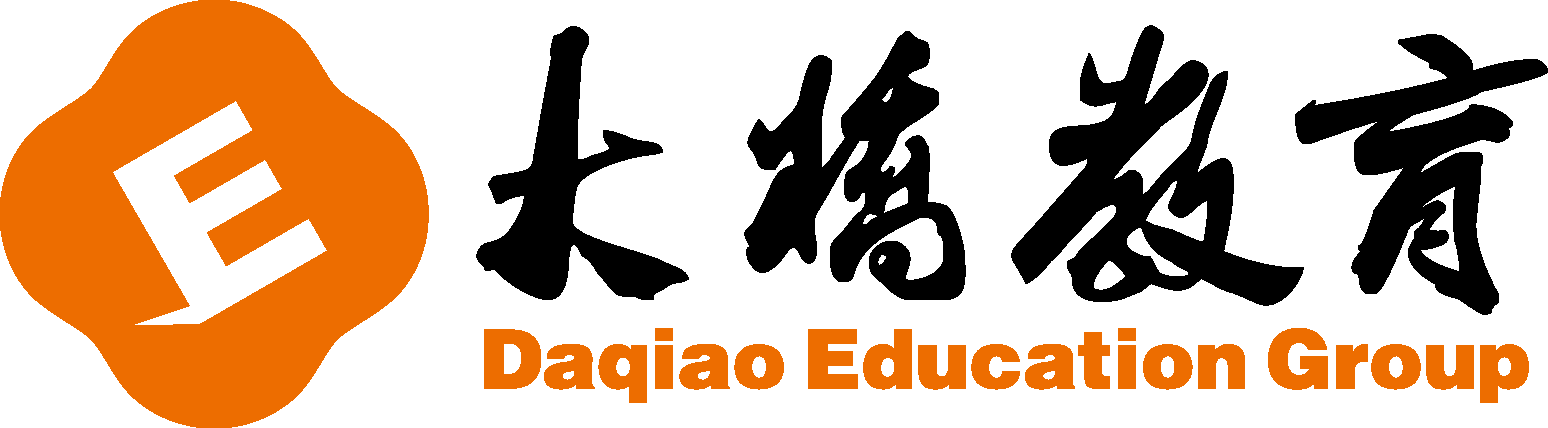 III. 句型转换

1. Give the pen to Mary. (变同义句)
   ______________________________________
2. Show me your book. (变同义句)
   ______________________________________
3. Don’t give that one to him. (变同义句)
   ______________________________________
4. Turn on the light. （变否定句）
   ______________________________________
5. Don’t put it off. （变肯定句）
   ______________________________________
Give Mary the pen.
Show your book to me.
Don’t give him that one.
Don’t turn on the light.
Put it off.